FAST 2020
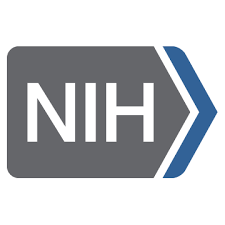 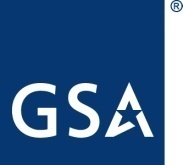 GSA/NIH HBCU Webinar
Understanding the GSA Schedules

 Yolanda Collins
  Calvin Mitchell
Agenda
Overview
Federal Contracting 
General Service Administration  

GSA Schedules

Benefits of GSA Schedules

Obtaining Schedule
FY20 GSA/NIH HBCU Webinar
3
Federal Contracting
About 40% of the government’s discretionary spending goes to contracts for goods and services.
In fiscal year 2019, the federal government spent more than $560B on these contracts, an increase of more $100B from 2015.
Professional Services is one of the largest categories of spend supporting federal agencies in their acquisition and management of approximately $70 billion in services annually.
FY20 GSA/NIH HBCU Webinar
4
Overview
The GSA was established in 1949 with a purpose of streamlining the administrative work of the government.
The mission of GSA is to deliver the best value in real estate, acquisition, and technology services to government and the American people.
GSA supports our customers by providing government-wide contract vehicles for the procurement of products and services
FY20 GSA/NIH HBCU Webinar
5
GSA Schedules
GSA Consolidated Schedules (Multiple Award Schedules (MAS) and Federal Supply Schedules) FAR 8.405
A government-wide contract vehicle for purchasing commercial products, services, and solutions.
5 year contract with three 5-year options – up to 20 years
Easy, efficient, connecting government buyers and industry.
FY20 GSA/NIH HBCU Webinar
6
Benefits of GSA Schedules
Schedules is a $33 Billion dollar a year program. 
Professional Services generates roughly $9.3B.
Schedules are the premier vehicle for government sales, including federal, state, and local government agencies.
Gain a Competitive Advantage.
Reduce administrative burden
FY20 GSA/NIH HBCU Webinar
7
Obtaining GSA Schedule
Understand and compile the information and requirements documents to submit an offer
Review and understand your product and service offerings and unique category requirements
Complete required training
Complete and submit an offer through the eOffer/eMod system.
GSA contracting representative will be assigned to review and evaluate your offer
FY20 GSA/NIH HBCU Webinar
8
Obtaining GSA Schedule
Register
D-U-N-S Number
System For Award Management(SAM)
Digital Certificate
Past Performance

Understanding the Solicitation
Offer Document Submission Checklist
FY20 GSA/NIH HBCU Webinar
9
Contacts
Calvin Mitchell Jr. 
calvin.mitchell@gsa.gov 

Yolanda Collins 
yolanda.collins@gsa.gov
FY20 GSA/NIH HBCU Webinar
10
Questions
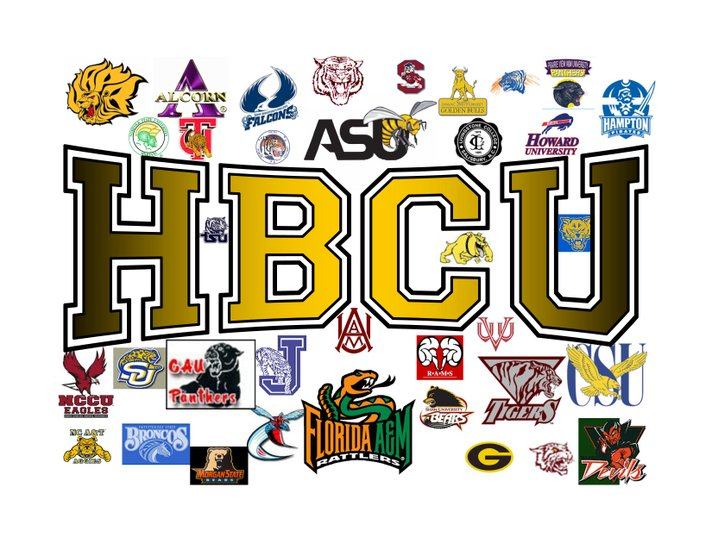 11
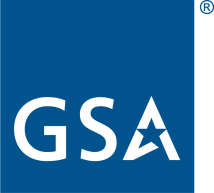 U.S. General Services Administration
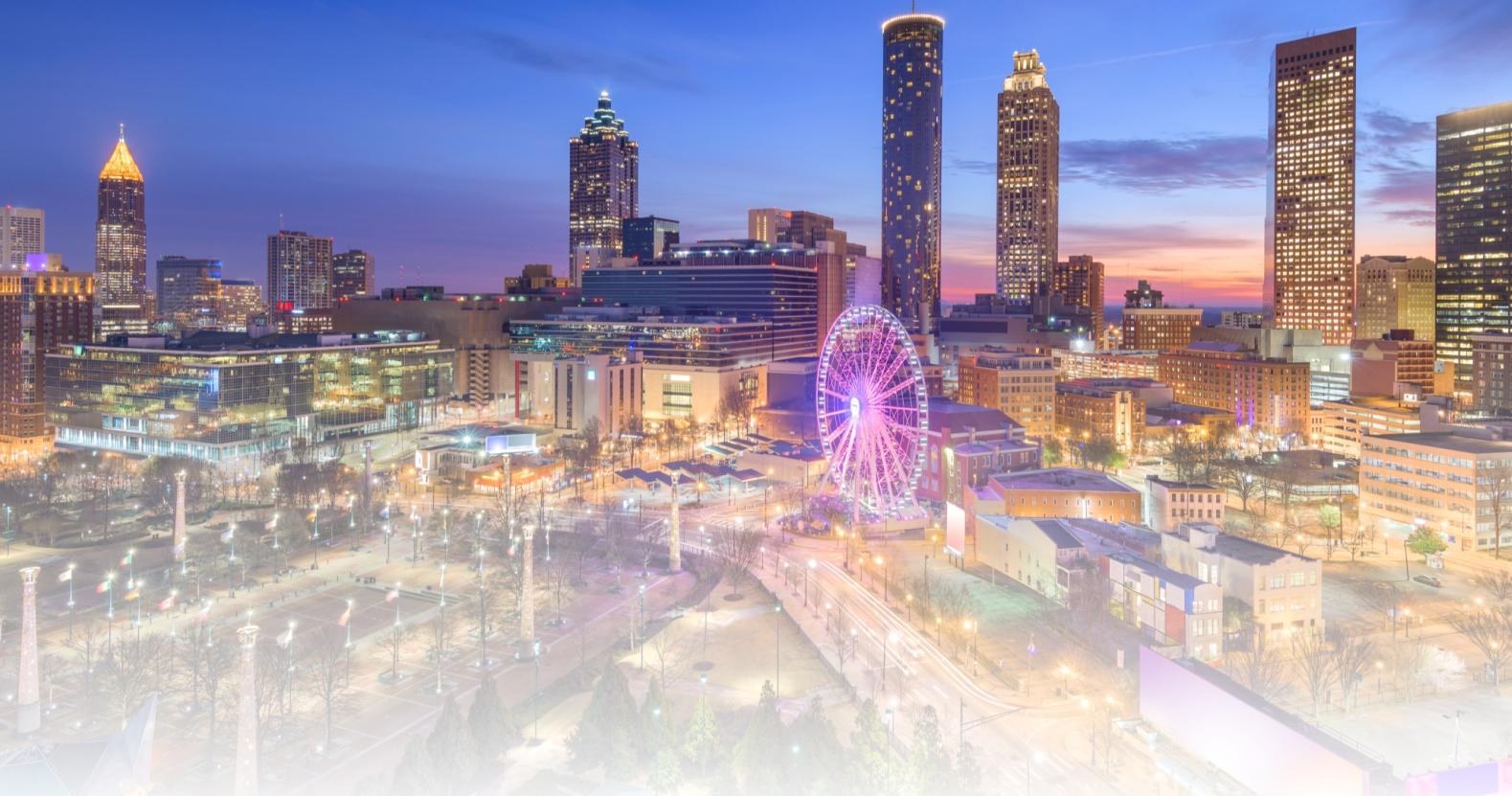 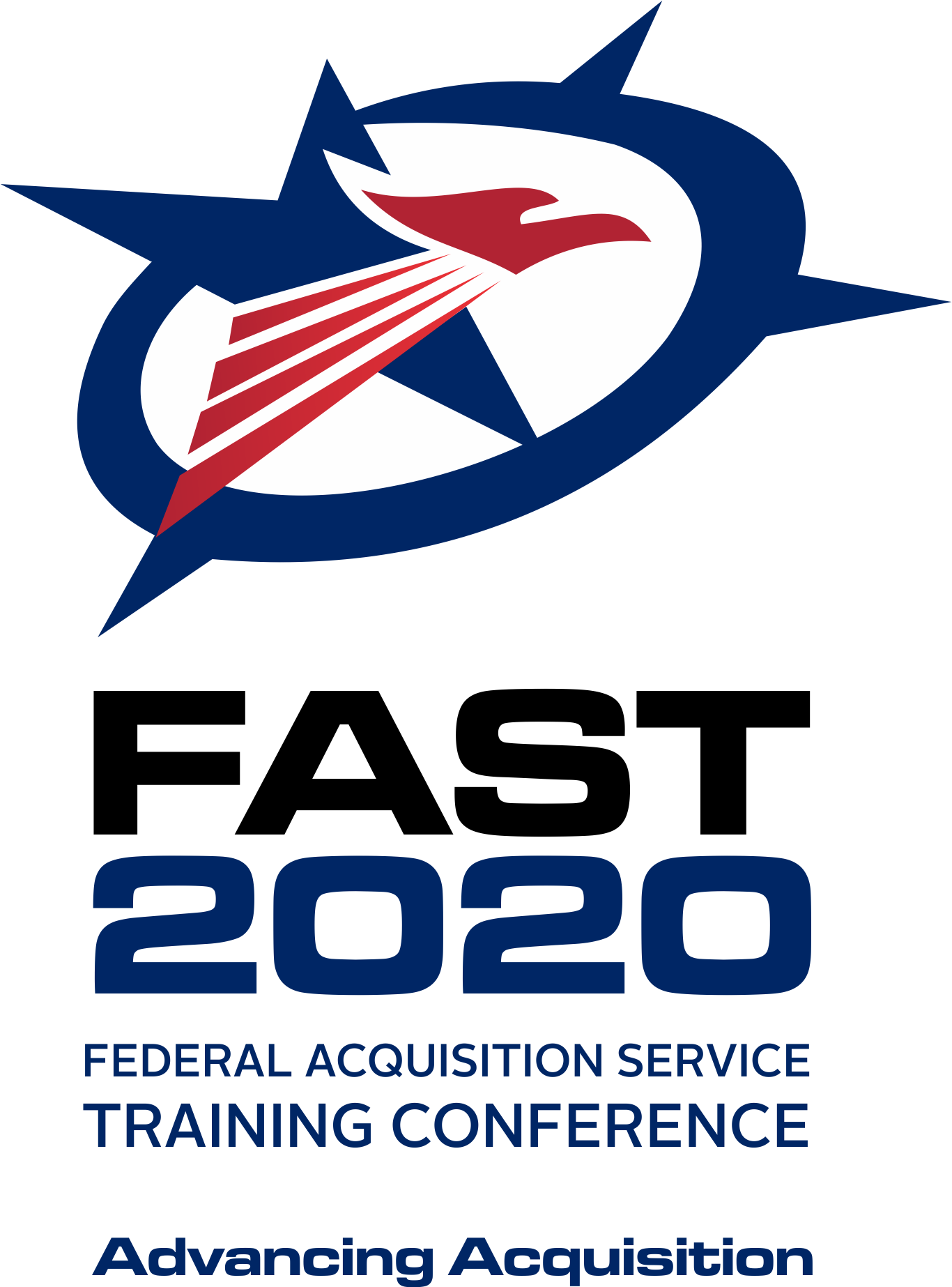 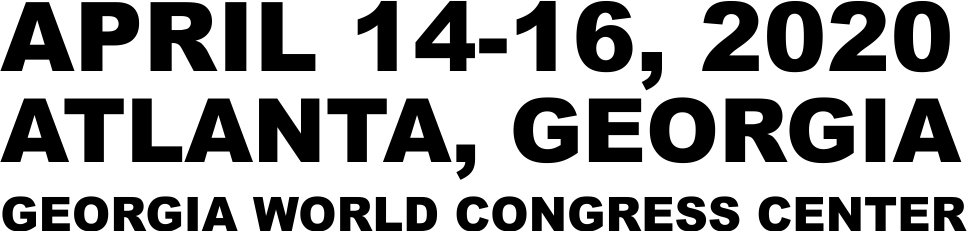 Free for government attendees 
Earn up to 20 Continuous Learning Points (CLPs)
www.gsa.gov/FAST